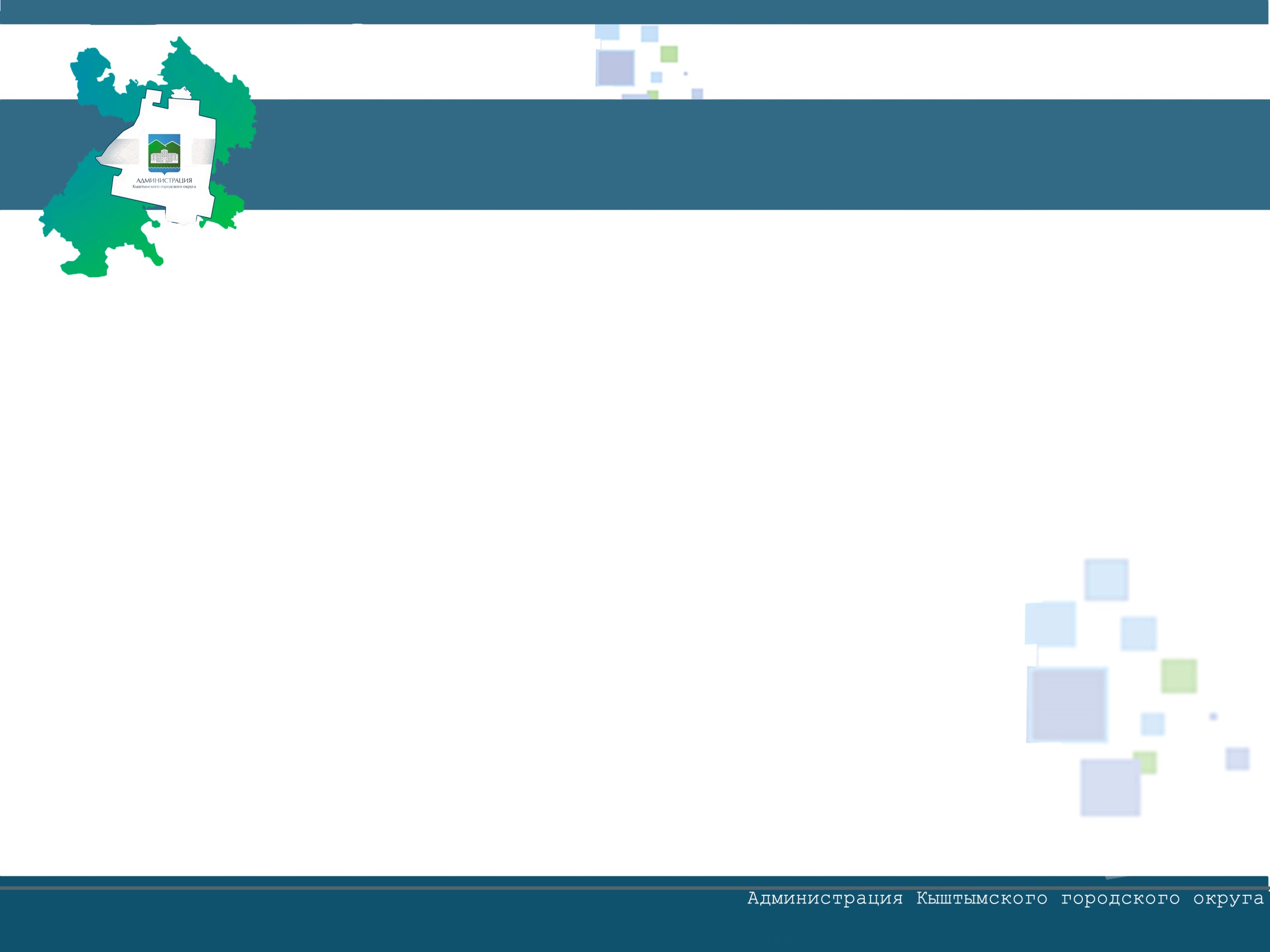 Расширенное совещание
 при главе Кыштымского городского округа 5 июня 2017 года

Перед началом работы совещания убедительно просим
 поставить сотовые телефоны в беззвучный режим
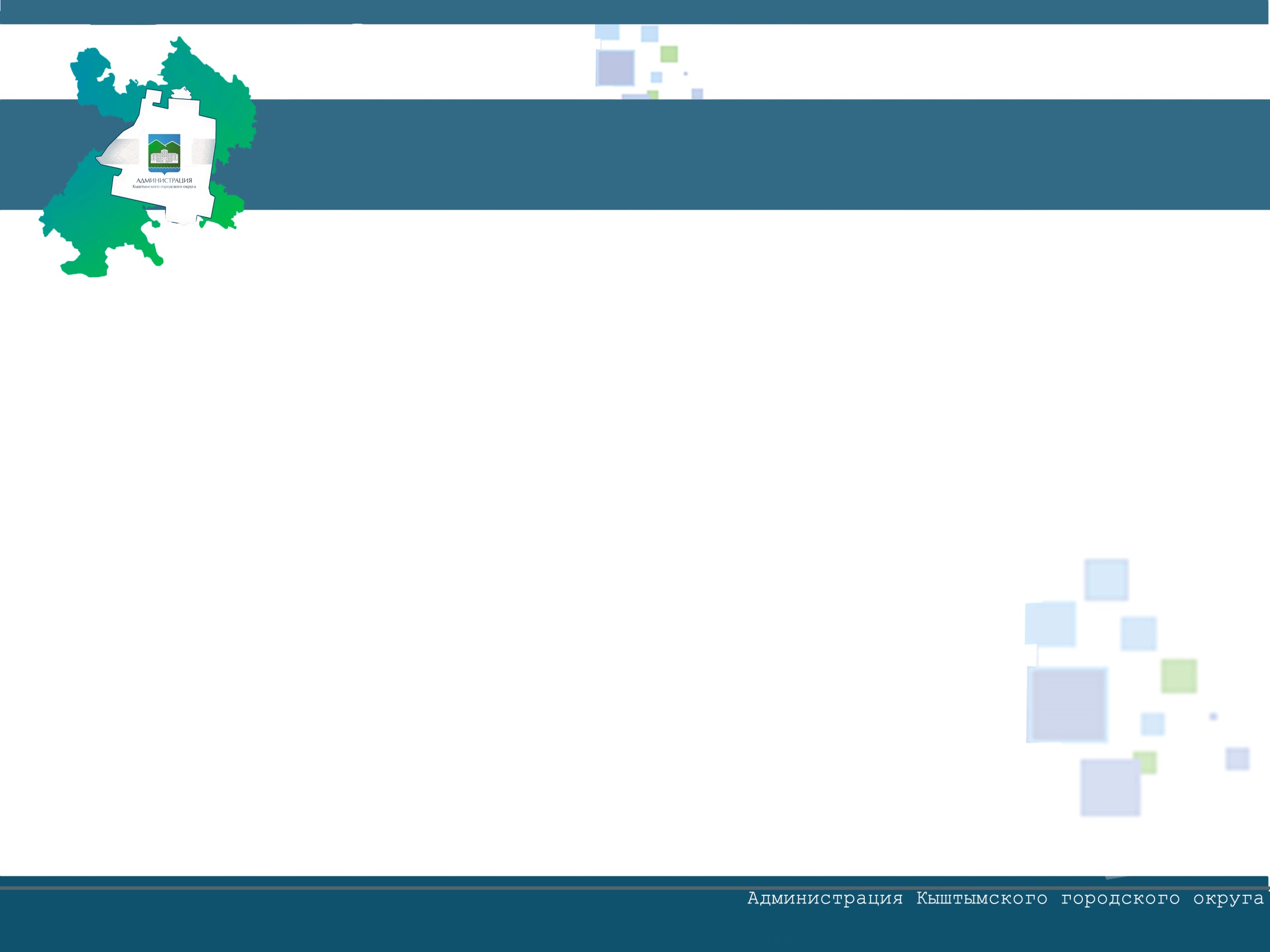 Об оперативной ситуации с пожарами 
в летний период на территории 
Кыштымского городского округа
Докладчик - Мошкин П.Г., первый заместитель главы Кыштымского городского  округа
(регламент выступления до 2 минут)
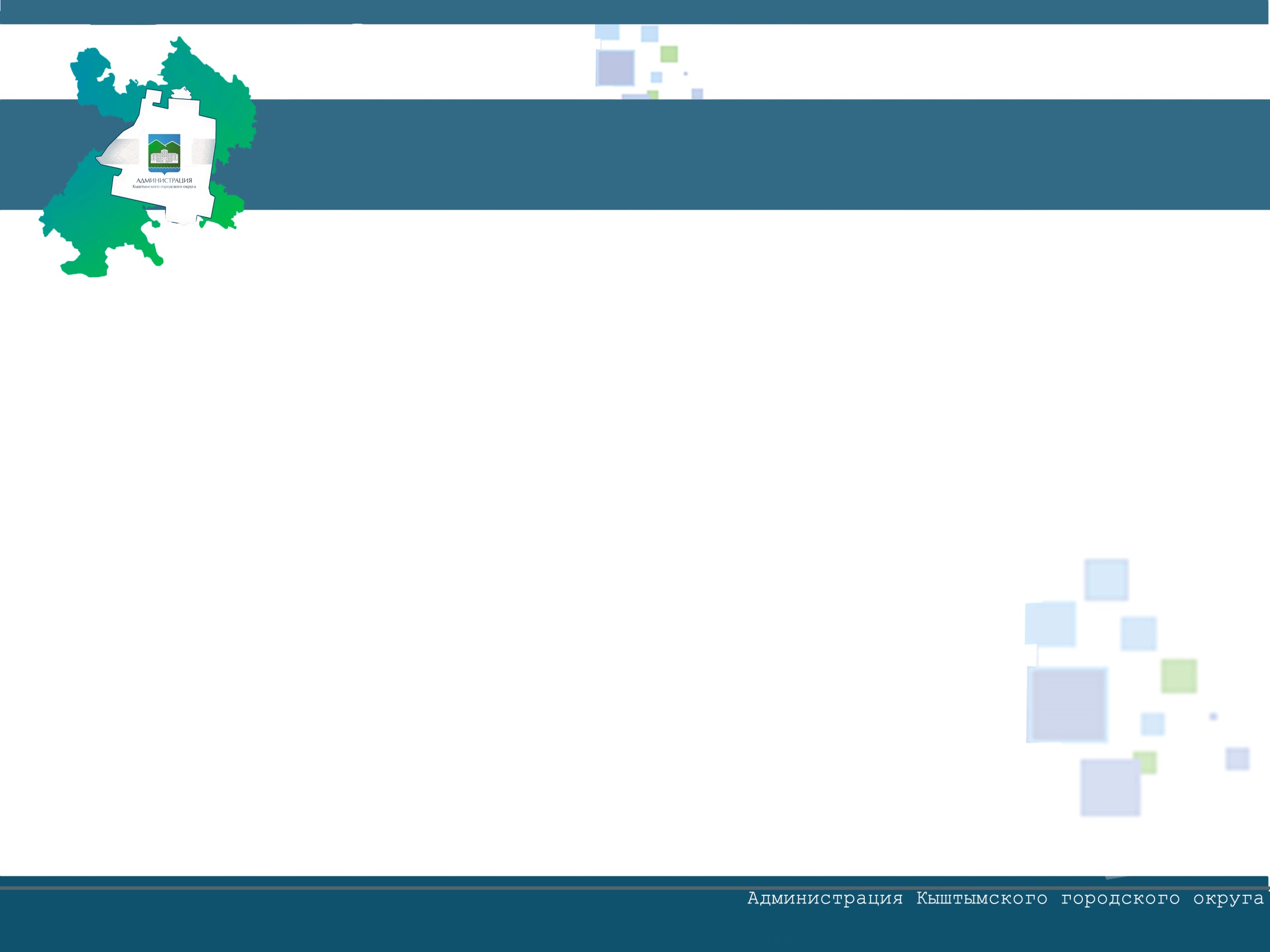 Об организации в 2017 году работ
 по капитальному ремонту общего имущества в многоквартирных домах Кыштымского городского округа
Докладчик - Шушаркин Р.В., начальник отдела специализированной некоммерческой организации фонда «Региональный оператор капитального ремонта общего имущества в МКД Челябинской области»(регламент выступления до 7 минут)
Об организации работы 
и ходе диспансеризации 
взрослого населения 
Кыштымского городского округа
 в 2017 году
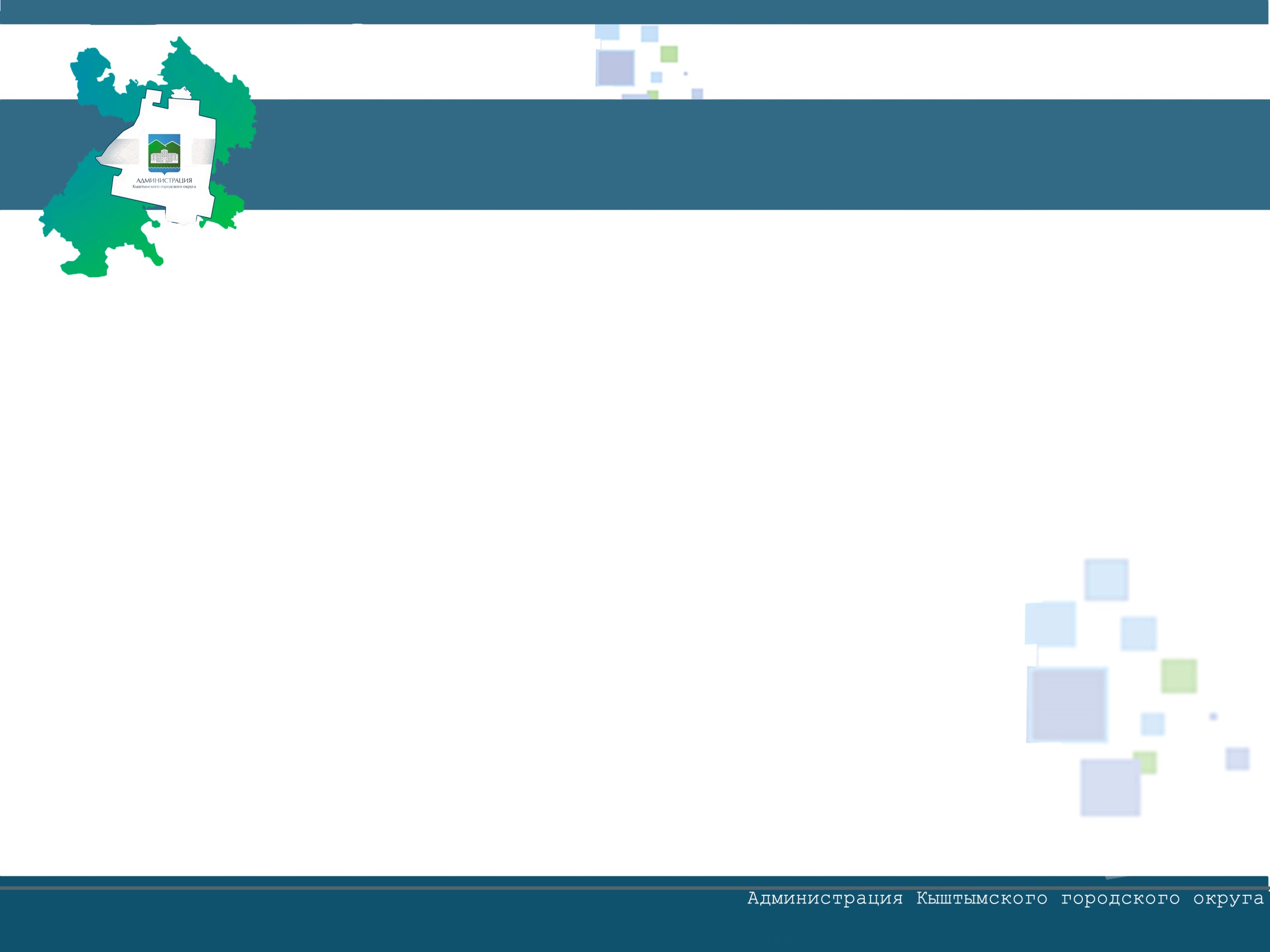 Докладчик – Усков И.Г., 
и.о.главного врача ММЛПУ Кыштымская ЦГБ им.А.П.Силаева 
(регламент выступления до 15 минут)
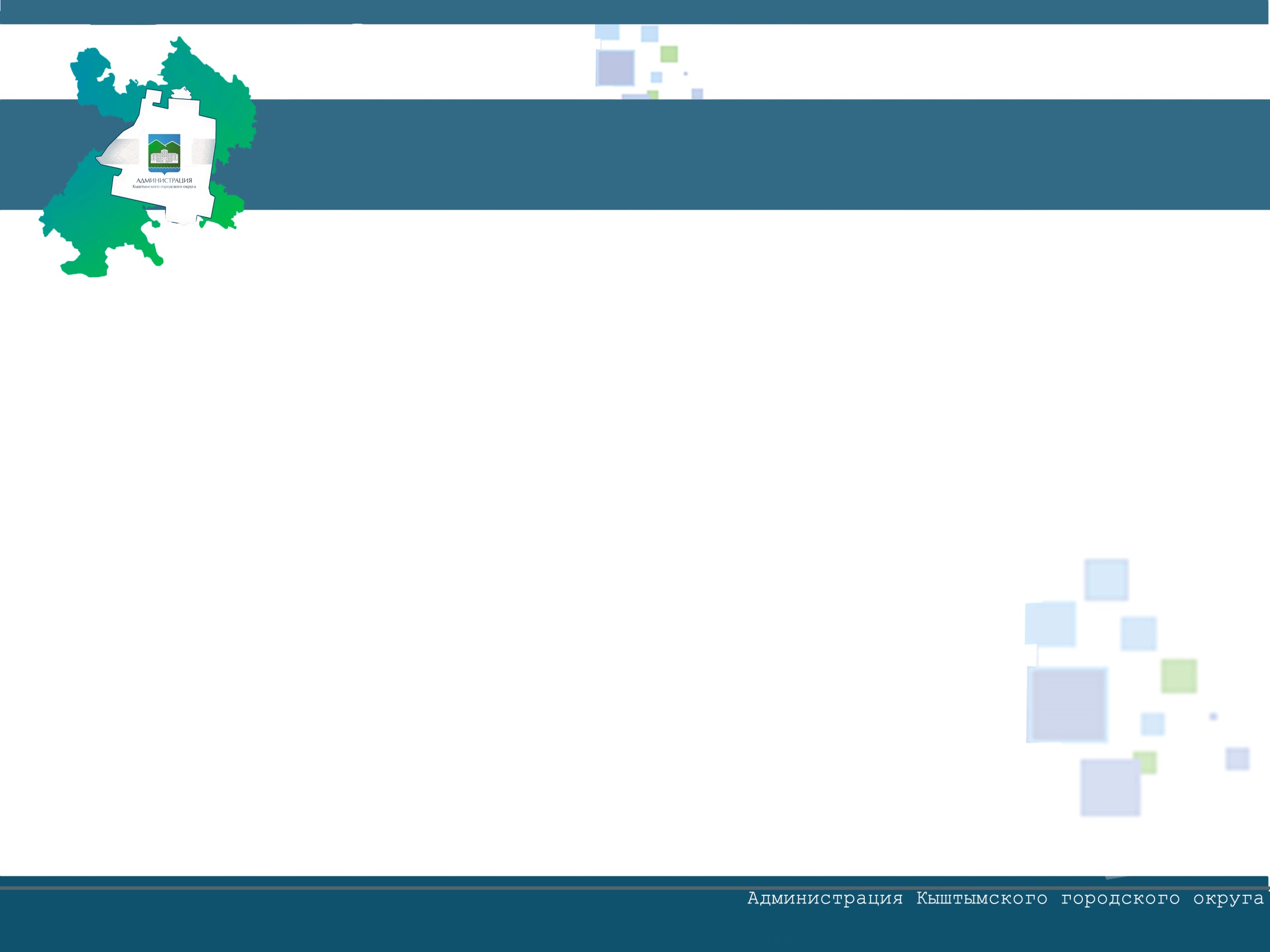 О мерах по обеспечению 
безопасности на водных объектах
Докладчик – Мошкин П.Г., первый заместитель 
главы Кыштымского городского  округа
(регламент выступления до 10 минут)
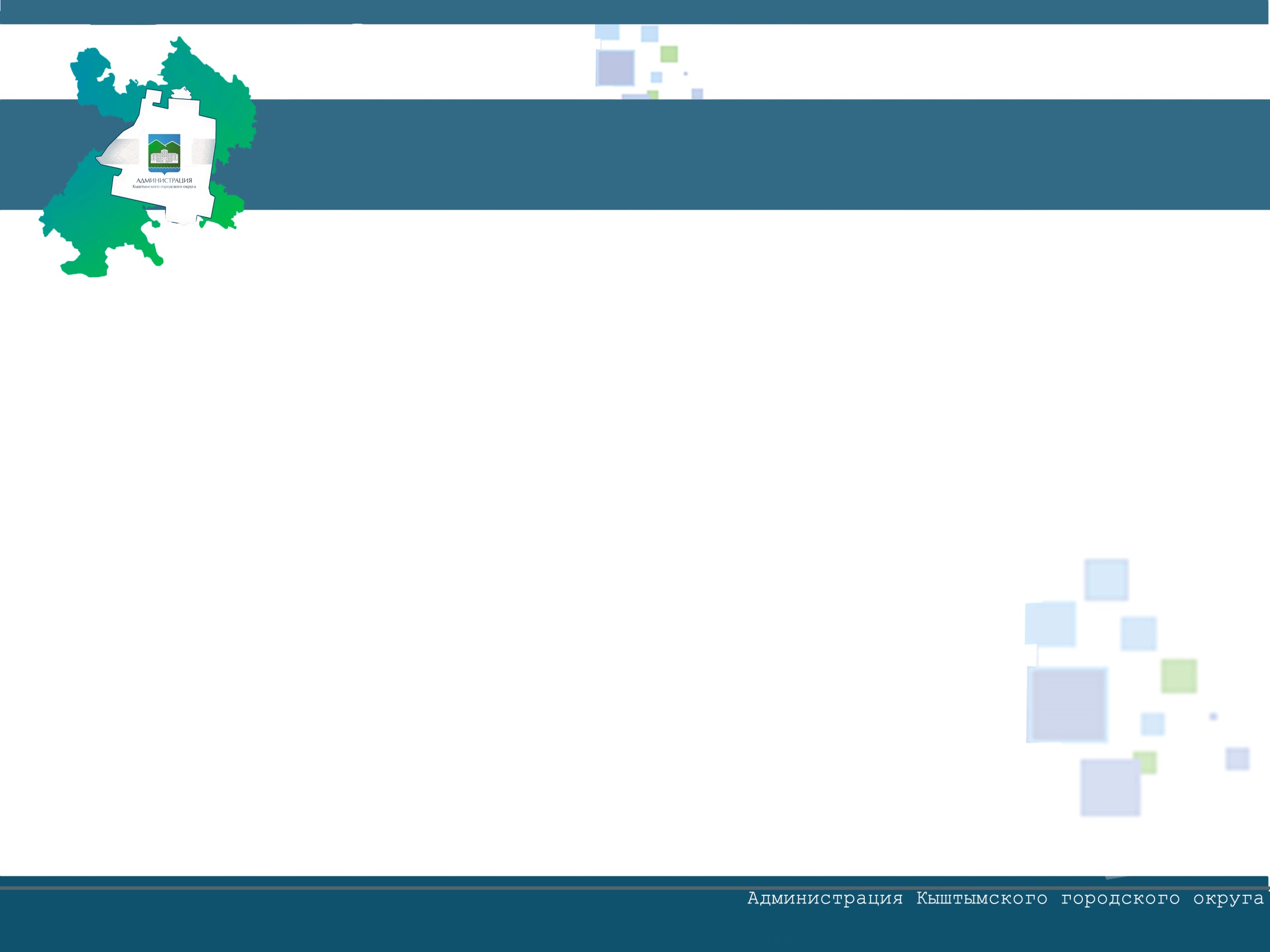 О готовности к проведению мероприятий, посвящённых 260-летию Кыштыма 
и Дню России
Докладчики: Казакова Л.Г., начальник 
управления по культуре администрации Кыштымского городского  округа (регламент выступления до 5 минут)
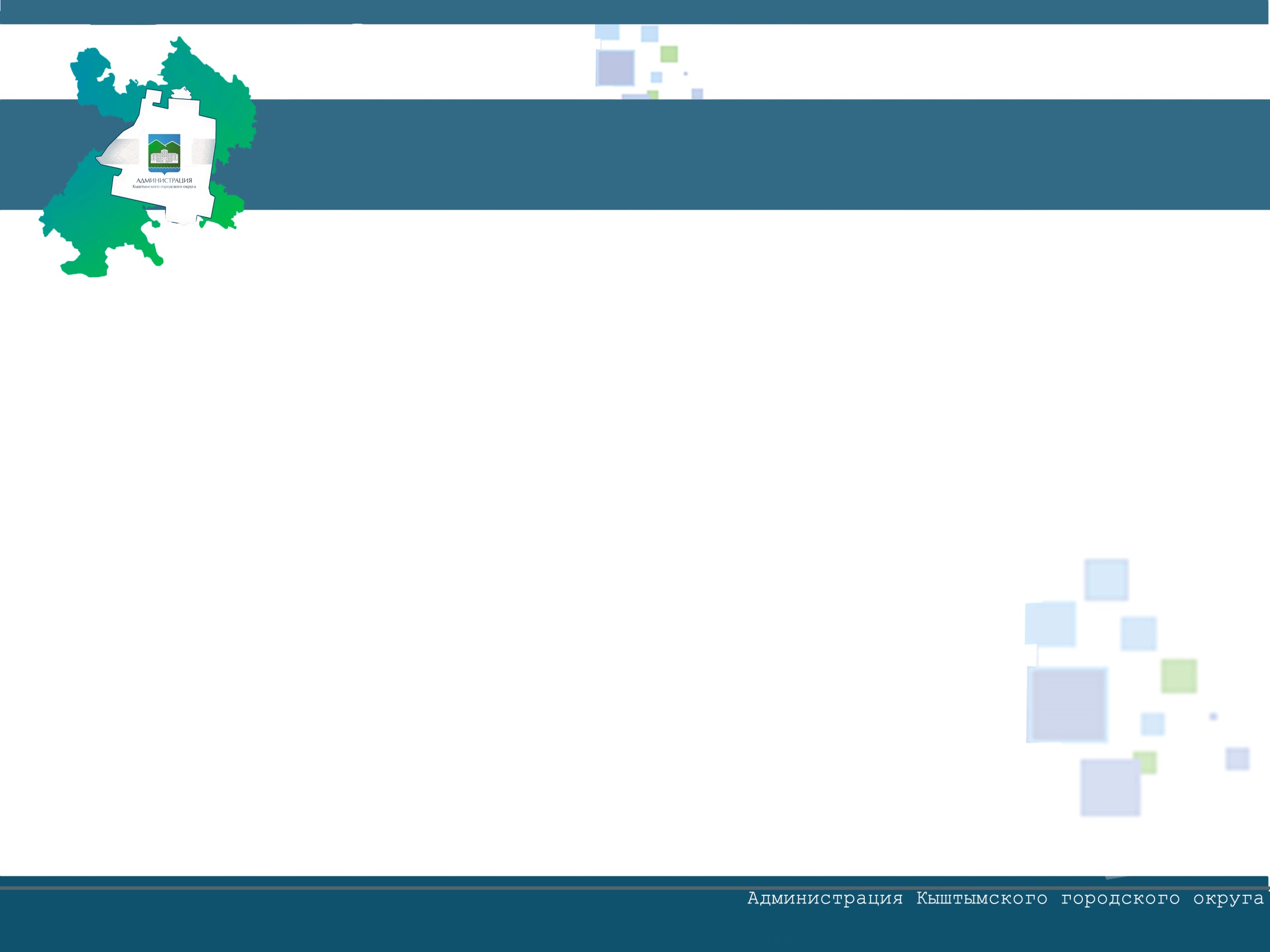 Благодарим за работу